Kansas Leads the World in the Success of Each Student.
Dr. Randy Watson, Kansas Commissioner of Education
A NEW Vision for Kansas ...
Kansas leads the world in the success of each student
KANSAS STATE DEPARTMENT OF EDUCATION | www.ksde.org
Kansans said…
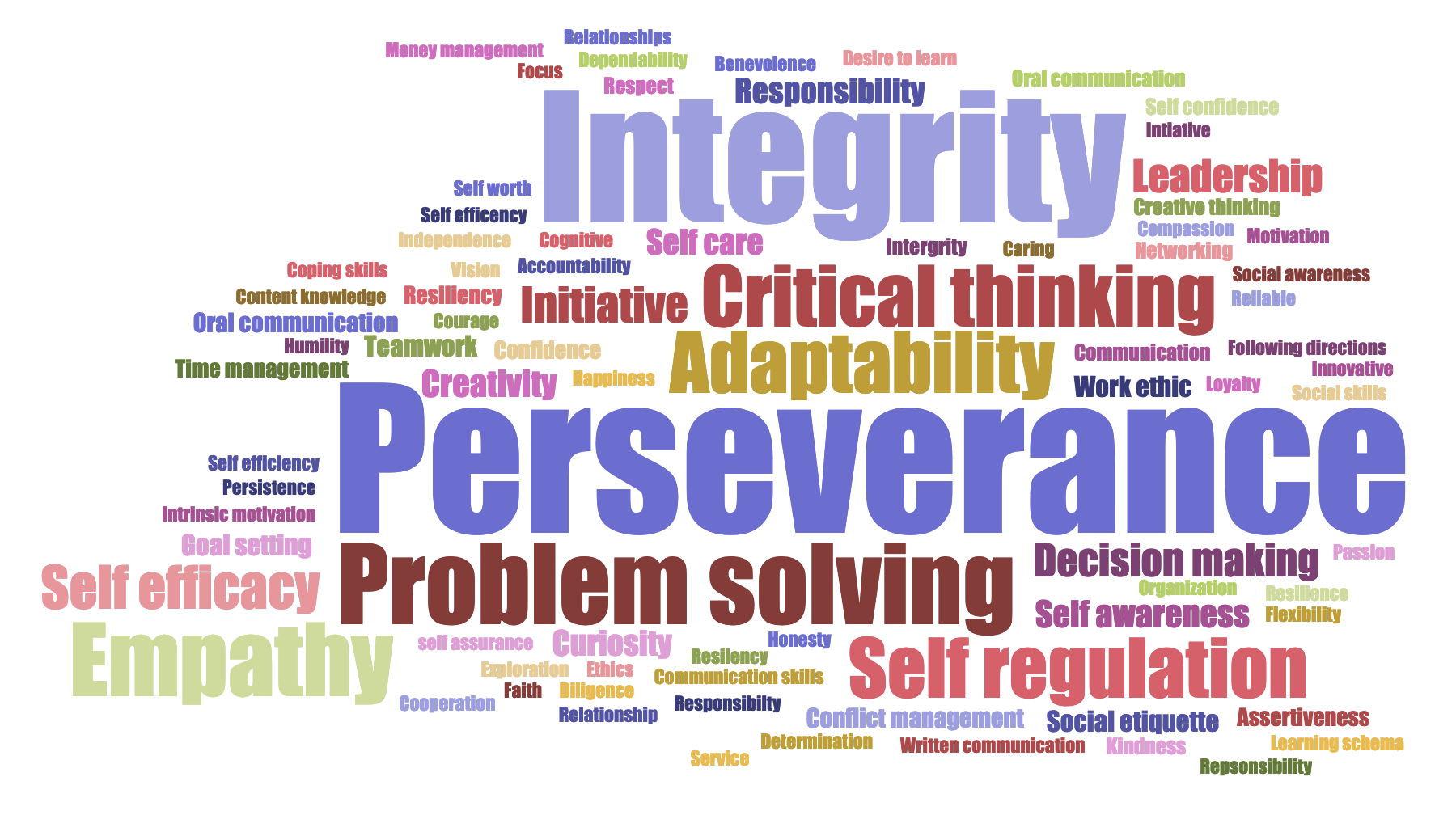 How Does an IPS flow into Post Secondary Success?
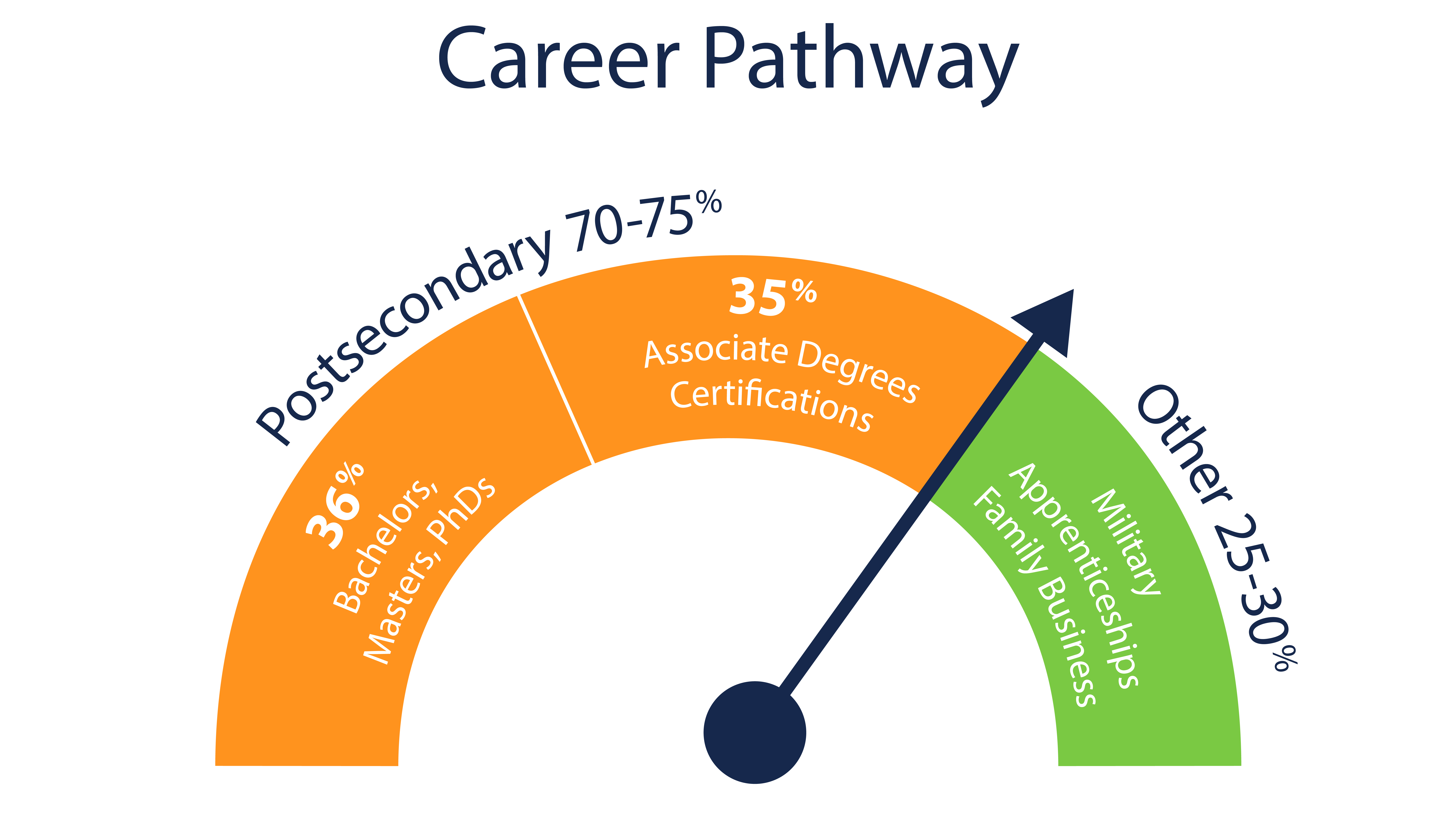 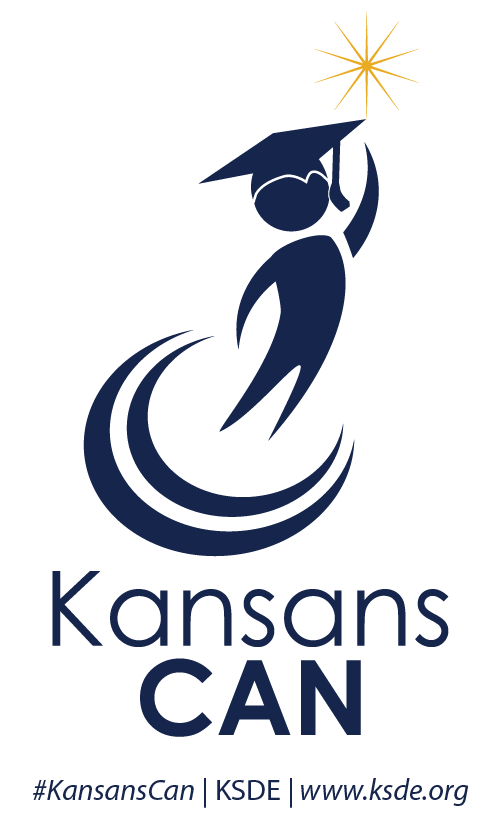 Kansas School Redesign Principles
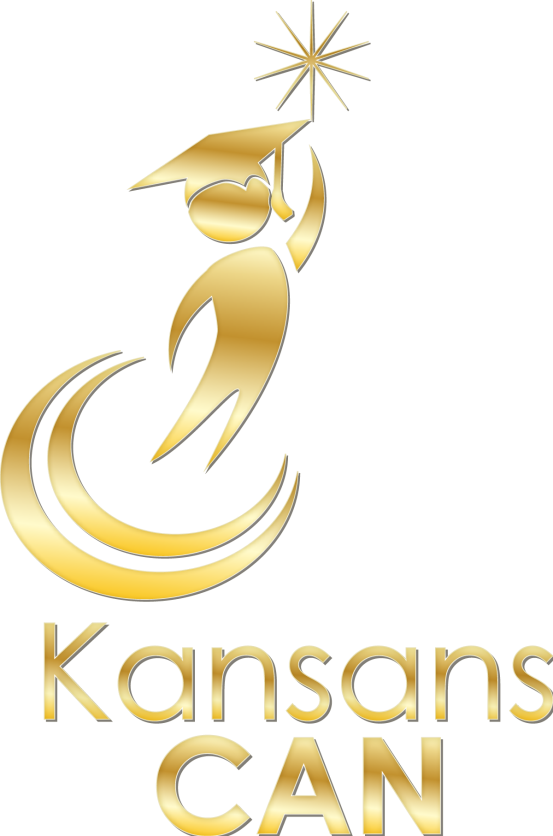 5
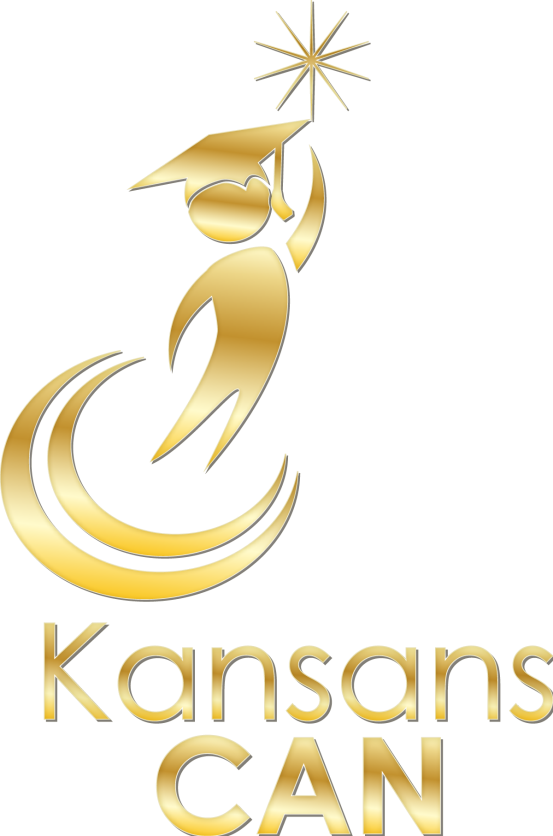 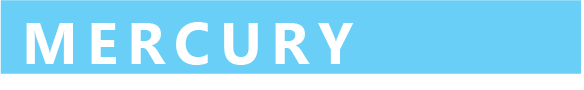 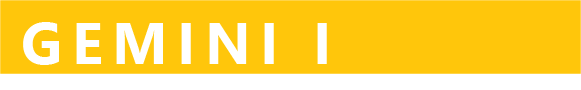 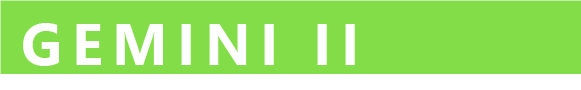 Health Care
Teaching
IT – Software developers
Business - Sales, managers, accountants
Energy - Lineman
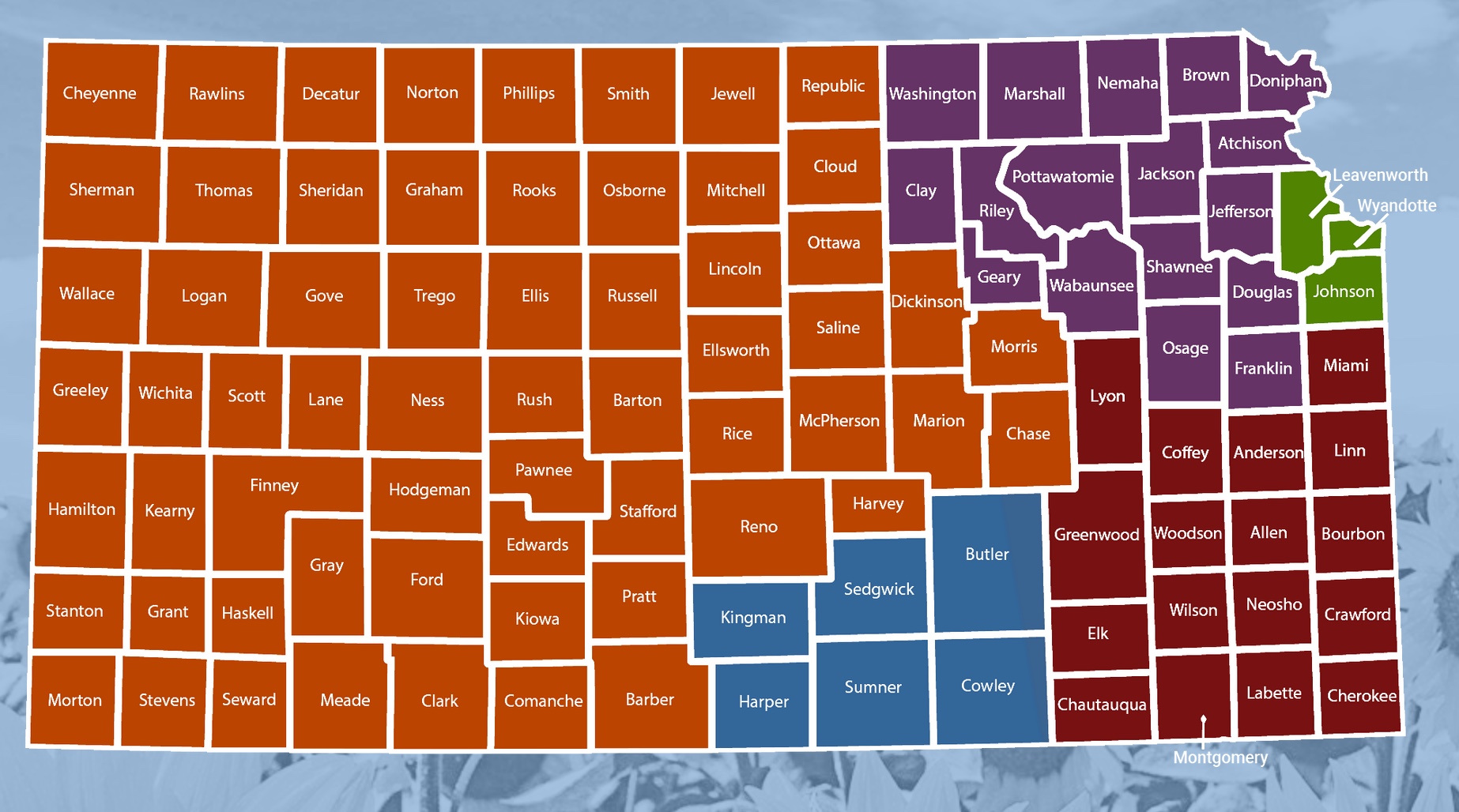 Health Care
Teaching
IT – Software developers
Business - Sales, managers, accountants
Energy - Lineman
Health Care
Engineering
IT – Software developers
Business - Sales, managers, accountants
Truck Drivers
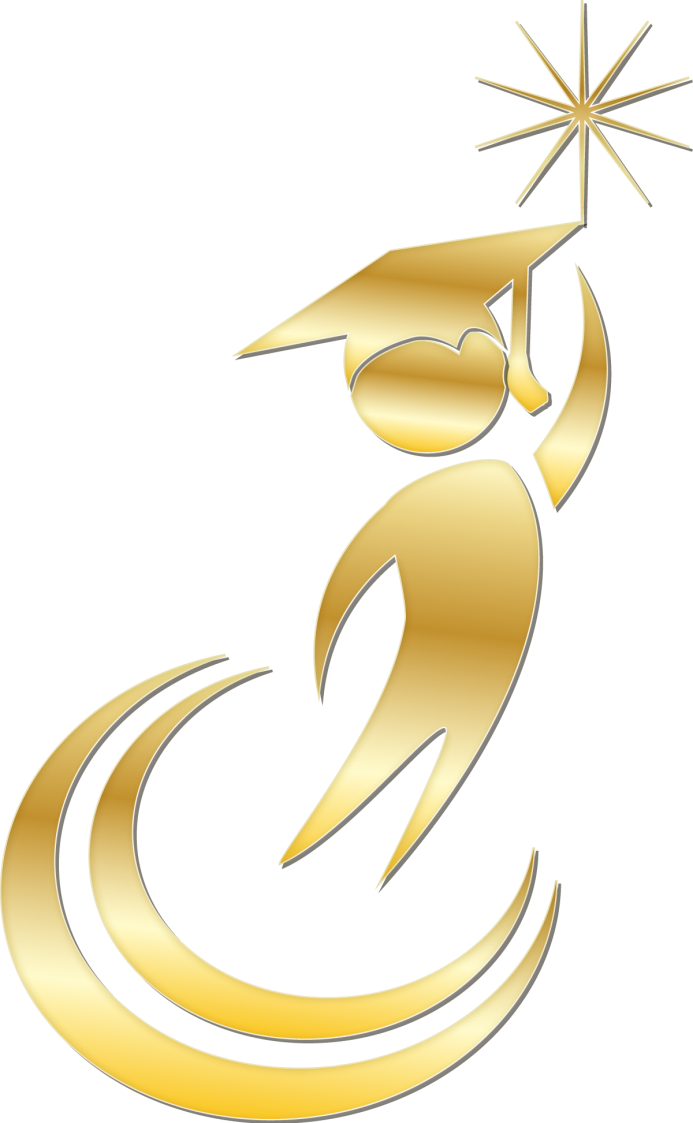 Health Care
Teaching
Ag
Business - Sales, managers, accountants
Machining
Health Care
Teaching
Ag
Business - Sales, managers, accountants
Energy - Lineman
Health Care
Teaching
Engineering
Business - Sales, managers, accountants
Aircraft machining
Health Care
Teaching
Engineering
Business - Sales, managers, accountants
Aircraft machining
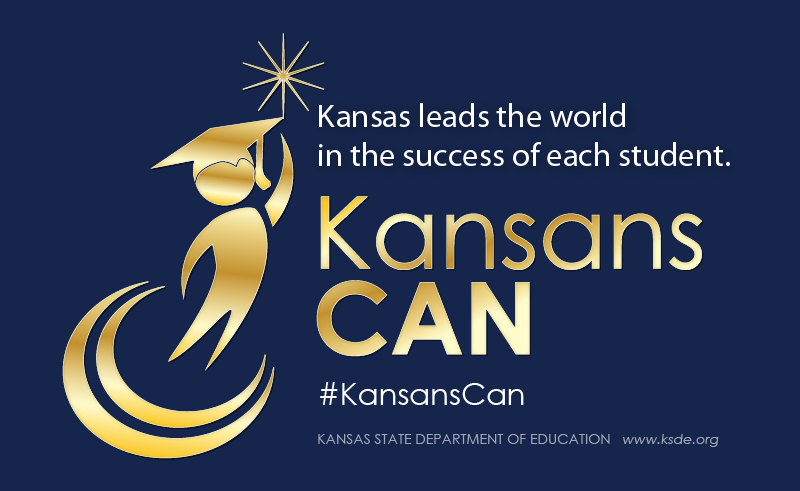 [Speaker Notes: Today’s students are the future workforce and future leaders of Kansas. Kansans Can achieve anything and, together, Kansans Can lead the world in the success of each student.]